Medication-Related Osteonecrosis of the Jaw (MRONJ)Daniel D. Skaar DDS, MS, MBA
Spring 2022
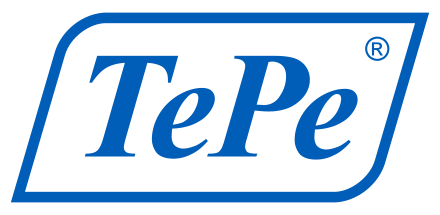 Thank you to TePe Oral Health Care, Inc. for sponsoring AAP Education Access
Learning Objectives
Improve understanding of medication-related osteonecrosis of the jaw (MRONJ)
Describe MRONJ prevention and treatment strategies
Outline
Click the links for additional information
Osteonecrosis Definitions
Osteonecrosis: loss of blood flow to bone causing necrosis and bone death
Osteonecrosis of the jaw (ONJ): oral lesion with bare mandibular or maxillary bone with or without symptoms
Back to Outline
Timeline for ONJ Identification and Changes in Nomenclature
2003 - Avascular necrosis of the jaws (Marx JOMS 2003) 
2004 - Osteonecrosis of the jaws (Ruggiero et. al JOMS 2004)   
2006 - Bisphosphate-related Osteonecrosis of the jaw (BRON) (Ruggiero et. al 2006)  
2007 - Bisphosphonate-related Osteonecrosis of the Jaws (BRONJ) (American Association of Oral and Maxillofacial Surgeons (AAOMS) Position Paper 2007)
2011 - Antiresorptive agent-induced osteonecrosis of the jaw (ARONJ) (American Dental Association (ADA) Council on Scientific Affairs Executive Summary 2011)
2014 - Medication-related osteonecrosis of the jaw (MRONJ) (AAOMS Position Paper Update 2014)
MRONJ Pathogenesis
Mechanisms unknown and likely multifactorial
Possible mechanisms include
Preexisting oral infection, inflammation, and trauma  
Suppressed osteoclast activity and bone remodeling
Altered proinflammatory cytokine production
Impaired immune response to infection
Inhibition of angiogenesis and healing
Soft tissue toxicity
Genetic predisposition
Primarily associated with antiresorptive and anti-angiogenic therapies
Back to Outline
MRONJ Suggested Risk Factors
Patient factors
Oral factors
Medication factors
Suggested Risk Factors
Patient factors
Age (> 65y/o)
Gender  
Tobacco use 
Comorbidities such as diabetes, rheumatoid arthritis, and types of cancer
Risk inconsistently reported across studies
Suggested Risk Factors
Oral factors
Unique, distinctive environment of oral cavity
Mandible involved ~ 70% of cases 
Develops by intramembranous ossification
Has high Ca++ and collagen content
Teeth provide unique access to bone for bacteria and inflammatory mediators
Areas of bone with thin overlying mucosa
Cell functions altered
Osteoclasts, osteoblasts, and PDL cells
Suggested Risk Factors
Oral factors
Inflammation, infection, and trauma
Pre-existing periodontitis or apical infection
Ill fitting dentures
Invasive dental procedures
Extractions
Implant, endodontic, and periodontal procedure risk is unknown
Suggested Risk Factors
Medication factors
Most frequently associated with antiresorptive drugs
Long duration of therapy (>2-3 yrs)  
High dose regimens for oncology indications
Back to Outline
Medications Associated with MRONJ
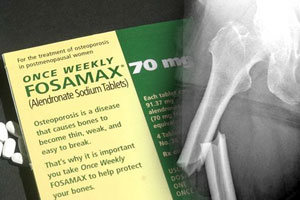 Antiresorptives
Most frequently prescribed 
Bisphosphonates (BPs)
Alendronate oral (Fosamax)
Ibandronate (Boniva)
Zoledronic acid (Reclast; Zometa) 
Oral and infusion admin
Receptor Activator of Nuclear-kB Ligand (RANKL) Inhibitors  
Denosumab (Prolia; XGEVA)
SQ admin
Medications Associated with MRONJ
Anti-angiogenics
Tyrosine kinase inhibitors (TKIs)
Imatinib (Gleevec)
Monoclonal antibodies (MABs)
Adalimumab (Humira)
Risk likely increases when combined with antiresorptives
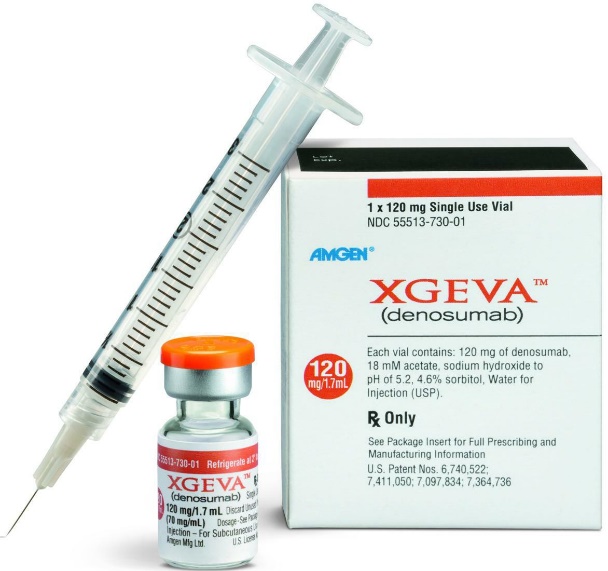 Medications Associated with MRONJ
Other agents
Classic chemotherapy agents
Immunosuppressants
Methotrexate
Glucocorticoids
Selective estrogen receptor modulators (SERMs)
Raloxifene (Evista)
Medical Conditions Treated with Drugs Associated with MRONJ
Cancer 
Hypercalcemia of malignancy
Metastatic osteolytic lesions
Prevent skeletal-related events (SREs)
Autoimmune and inflammatory conditions
Rheumatoid arthritis
Ulcerative colitis
Paget's disease
Back to Outline
MRONJ Patient Risk
Studies vary in reported risk  
Limited prospective data 
Case-series, retrospective observational, or cohort studies
Healthcare data sets
Clinical Phase II and III trials
Differences in patient populations, medication regimens, study designs, and sample sizes 
ONJ may occur spontaneously
Risk without medication exposure
Osteoporosis studies
Risk 0% - < 0.001%
MRONJ Risk
Osteoporosis studies
Low dose oral BPs
Frequency 
Ranges 0% to ~ 0.2% 
Majority of studies < 0.001% to 0.01%
Frequency near 0% with short-term use (< 2 yrs)
Frequency may increase with long-term therapy (>3-4 yrs) or additional risk factors 
Low dose IV BPs (zoledronic acid; Reclast) or SQ (denosumab; Prolia)
Frequency likely similar to oral BPs
Overall frequency and risk very low for osteoporosis patients
MRONJ Risk
Oncology studies
High dose IV BPs
Frequency 
Ranges of ~1% to 10% 
Majority of studies with range of 1% to 5% and frequently 1% to 2% 
High dose SQ denosumab
Frequency 
Ranges of 0% to ~5% 
Meta-analyses indicate range of ~1% to 2%
Insufficient data to determine if denosumab has substantially higher risk than BPs
Higher risk with longer therapy duration
Overall frequency and risk higher than for osteoporosis therapies
MRONJ Risk Summary
Risk very low in osteoporosis patients treated with antiresorptive drugs
Risk increases in oncology patients treated with high dose antiresorptive therapies
Est. >90% of MRONJ cases occur in patients on high dose therapies
Confounding by type of cancer and drug regimens
Clinical value of antiresorptive drugs in treating osteoporosis and anti-angiogenic drugs in cancer outweigh the ONJ risks
Back to Outline
MRONJ Diagnostic Criteria
General agreement among national and international organizations
Expert panels
Diagnostic criteria include  
Nonhealing exposed bone or bone probed through fistula in maxillofacial region observed for ≥8 weeks 
No hx of radiation to the region or obvious metastatic disease
Current or prior use of antiresorptive or anti-angiogenic drugs
No inclusion of imaging-related criteria
MRONJ Staging
General agreement among national and international organizations 
Consensus statements
Clinical staging systems 
Quantify extent and severity of MRONJ
Guide patient management
Monitor clinical course of care
Staging
AAOMS staging system
At risk – asymptomatic and no apparent necrotic bone
Taking oral or IV antiresorptive or anti-angiogenic drugs
Stage 0 - no exposed bone but nonspecific oral signs/ symptoms or clinical and radiographic abnormalities
Estimates that ~ 50% may progress to stages 1-3
Staging
AAOMS Staging system
Stage 1 – exposed/necrotic bone or probing to bone through fistula and asymptomatic without evidence of infection
Stage 2 – exposed/necrotic bone or fistula probing to bone, infection and symptoms
Stage 3 – exposed bone/necrotic or fistula probing to bone and associated with infection and ≥ 1 of extended necrotic bone or osteolysis, fracture, or extraoral fistula/communication
Back to Outline
Managing Dental Care for Patients with MRONJ Risk
Invasive dental procedures (extractions) have been associated with increased risk  
No consensus standard of care for prevention and treatment 
Guideline development by national and international organizations 
ADA (2011)
International ONJ Task Force (2013)
AAOMS (2014 update)
American Society of Clinical Oncology (2019)
American Academy of Oral Medicine (2019)
Managing Dental Care for Patients with Risk
Osteoporosis and oncology patients
Focus on prevention prior to initiating antiresorptive therapy
Interdisciplinary consultations
Inform and educate patient about MRONJ risk
Risk is
Very low for osteoporosis patients
Increases for higher dose oncology therapies
Can be minimized but not eliminated
Diagnostic risk testing is unsubstantiated
Serum C-terminal cross-linking telopeptide (CTX)
Managing Dental Care for Patients with Risk
Osteoporosis and oncology patients 
Focus on prevention prior to initiating antiresorptive therapy
Optimize oral health
Sound oral hygiene practices
Institute regular dental care
Complete necessary invasive procedures; e.g., extractions
Manage periodontal disease
Complete routine restorative and endodontic procedures
Managing Dental Care for Patients with Risk
Osteoporosis and oncology patients
Adjunct therapies 
Antimicrobials
Antimicrobial rinses (chlorhexidine)
Antibiotic prophylaxis 
Need for further study
Cessation of antiresorptive therapy or “drug holiday” for invasive procedures
Osteoporosis patients 
Medical decision based on fracture risk 
Oncology patients
Medical decision based on risk of skeletal related events 
Benefit remains unresolved
Managing Dental Care for Patients with Risk
Care during antiresorptive therapy 
Osteoporosis patients
Routine and emergency care
Invasive procedures not strictly contraindicated
Decision based on clinical situation
Use of conservative surgical techniques
Atraumatic techniques minimizing exposure of bone
Primary flap closure 
Segmental approach
Managing Dental Care for Patients with Risk
Care during antiresorptive therapy 
Osteoporosis patients
Invasive procedures
Periodontal 
Nonsurgical therapy
Surgical procedures
Judicious use of complex techniques
Implants not contraindicated
Extractions based on clinical need
Endodontic therapy preferable to extractions
Avoid apical manipulation of soft tissues
Routine restorative care can be performed 
Impact on orthodontic care requires additional studies
Managing Dental Care for Patients with Risk
Care during antiresorptive therapy
Oncology patients
Medical consultation 
Assess timing for non-urgent dental procedures
Delay elective invasive procedures when feasible
Urgent invasive procedures based on clinical judgment
Managing Dental Care for Patients with MRONJ
No universally accepted treatment protocols
Clinical judgment and individualized treatment
Influence of risk factors on disease and treatment outcomes is unknown
Definitive nonsurgical vs. surgical intervention data are lacking
Conservative management in absence of debilitating lesions
Palliative care to relieve pain, control infection, and decrease occurrence or progression of necrosis
Optimal oral hygiene
Antimicrobial topical rinses and systemic antibiotics
Managing Dental Care for Patients with MRONJ
Management for nonresponding, progressing, symptomatic, or debilitating lesions
Surgery option
Debridement
Ostectomy
Resect affected bone to healthy margins
Primary soft tissue tension-free flap closure
Other adjunctive therapies need additional research
Low-level laser therapy
Hyperbaric oxygen
Topical ozone
Intra-lesion bone marrow stem cell transplantation
Back to Outline
Summary
Health benefits of antiresorptive and anti-angiogenic drugs means dentistry will continue to treat patients with MRONJ risk
Dental patient risk assessment continues to be challenging
MRONJ prevention and treatment guidelines are without consensus and will continue to evolve
Patient Case
Patient Information
69 y/o caucasian female 
Health history
Breast cancer 
Medication history
Paclitaxel (Taxol)
Denosumab (XGEVA)
Dental history
Prior extractions
Case Findings
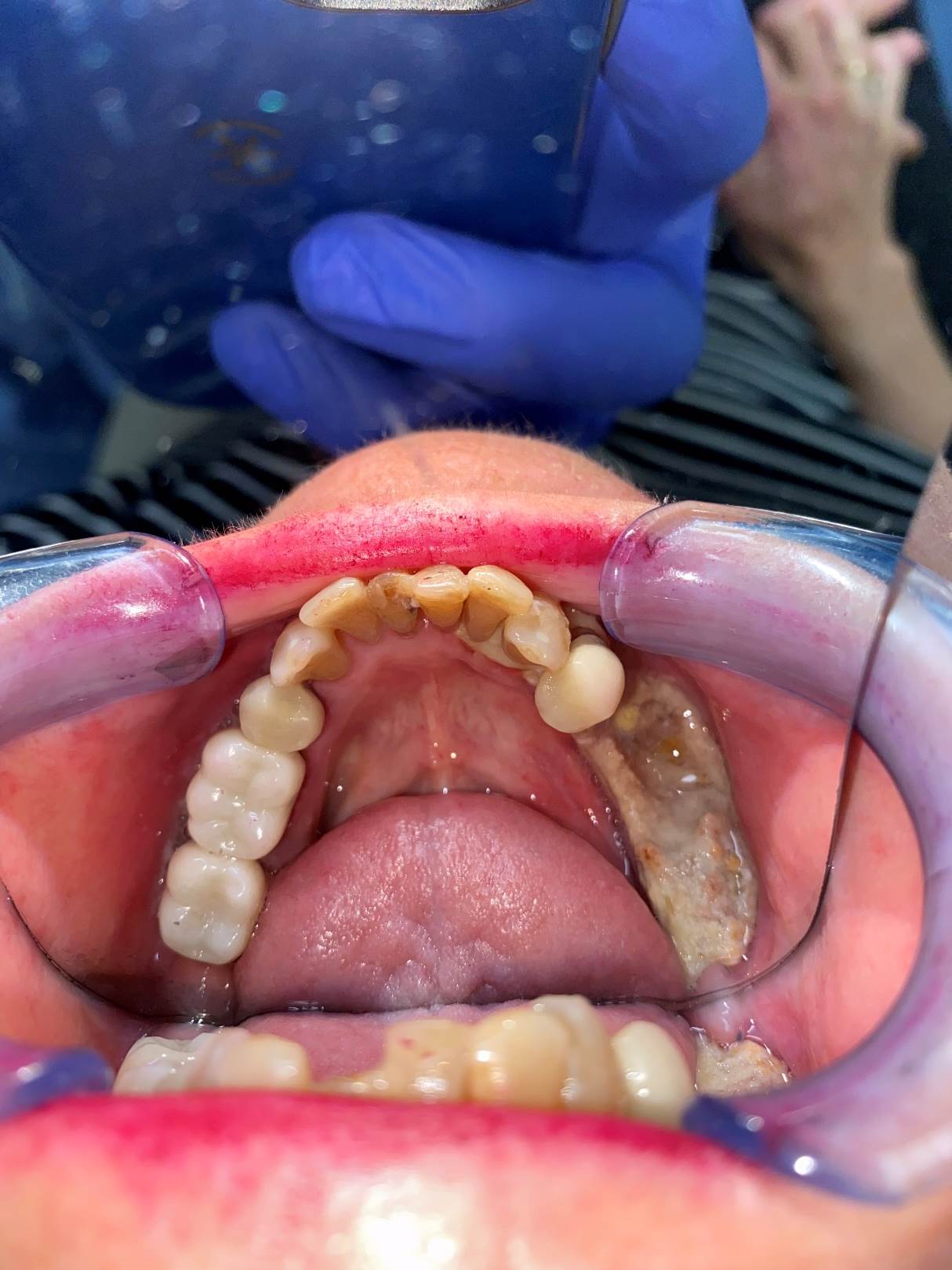 Radiographic Findings
Patient Diagnosis
Criteria met
Exposed necrotic nonhealing bone with fistula of > 8 weeks duration
No radiation therapy to the maxillofacial area
Hx of antiresorptive medication use
Denosumab (XGEVA)
Diagnosis
Medication-Related Osteonecrosis of the Jaw
Staging
Clinical signs and symptoms
Exposed necrotic bone  
Infection signs and symptoms
Erythema and purulent drainage
Discomfort 
Extra-oral fistula probing to bone
Stage 3
Treatment
Conservative initial nonsurgical therapy
Follow up appts every 2 to 4 weeks x 6 months
Chlorhexidine rinse  
Series of antibiotic courses
1st course: Amoxicillin 500mg TID x 7d
Increased swelling during course 
2nd course: switch to Amoxicillin and clavulonic acid (Augmentin) 500mg-125mg TID x 7d
Swelling improved
3rd course: Amoxicillin 500 TID x 7d following fistula formation (first clinical photos)
Infectious Disease consult
4th course: sulfamethoxazole and trimethoprim (Bactrim) BID x 7d
5th course and long-term: doxycycline 100mg qd
Presently extraoral fistulas are closed and symptoms improved
Back to Outline
Selected References
Awad, M.E., et al. (2019). Serum C-terminal cross-linking telopeptide level as a predictive biomarker of osteonecrosis after dentoalveolar surgery in patients receiving bisphosphonate therapy: Systematic review and meta-analysis. J Am Dent Assoc. 150(8), 664-675.e8. doi: 10.1016/j.adaj.2019.03.006. 
Bugueno, J.M., & Migliorati, C.A. (2019). The American Academy of Oral Medicine clinical practice statement: dental care for the patient on 	antiresorptive drug therapy. Oral Surgery, Oral Medicine, Oral Pathology and Oral Radiology, 127(2), 136-139, doi:10.1016/j.oooo.2018.08.021.
Diz, P., López-Cedrún, J.L., Arenaz, J., & Scully, C (2012). Denosumab-related osteonecrosis of the jaw. J Am Dent Assoc. 143(9), 981-4. doi: 10.14219/jada.archive.2012.0323.
He, L., et al. (2020). Pathogenesis and multidisciplinary management of medication-related osteonecrosis of the jaw. International journal of 	oral science, 12(1), 30. doi: 10.1038/s41368-020-00093-2
Hellstein, J.W., et al. (2011). Managing the care of patients receiving antiresorptive therapy for prevention and treatment of osteoporosis: 	executive summary of recommendations from the American Dental Association Council on Scientific Affairs. J Am Dent Assoc. 142(11), 1243-51. doi: 10.14219/jada.archive.2011.0108. 
Khan, A.A., et al. (2015), Diagnosis and Management of Osteonecrosis of the Jaw: A Systematic Review and International Consensus. J Bone Miner Res, 30 (1), 3-23. doi.org: 10.1002/jbmr.2405.
King, R., Tanna, N., & Patel, V. (2019). Medication-related osteonecrosis of the jaw unrelated to bisphosphonates and denosumab-a review. Oral Surg Oral Med Oral Pathol Oral Radiol. 127(4), 289-299. doi: 10.1016/j.oooo.2018.11.012.
Nicolatou-Galitis, O., et al. (2019). Medication-related osteonecrosis of the jaw: definition and best practice for prevention, diagnosis, and treatment. Oral Surg Oral Med Oral Pathol Oral Radiol. 127(2), 117-135. doi: 10.1016/j.oooo.2018.09.008.
Ruggiero, S. L, et al. (2014). American Association of Oral and Maxillofacial Surgeons Position Paper on Medication-Related Osteonecrosis of the Jaw—2014 Update, Journal of Oral and Maxillofacial Surgery, 72 (10), 1938-1956, doi: 10.1016/j.joms.2014.04.031.
Shibahara T (2019) . Antiresorptive Agent-Related Osteonecrosis of the Jaw (ARONJ): A Twist of Fate in the Bone. Tohoku J Exp Med, 247(2), 75-86. doi: 10.1620/tjem.247.75. 
Yarom, N., et al. (2019). Medication-Related Osteonecrosis of the Jaw: MASCC/ISOO/ASCO Clinical Practice Guideline. J Clin Oncol. 37(25), 2270-2290. doi: 10.1200/JCO.19.01186.
End of Presentation
Thank you to TePe Oral Health Care, Inc. 
for sponsoring AAP Education Access
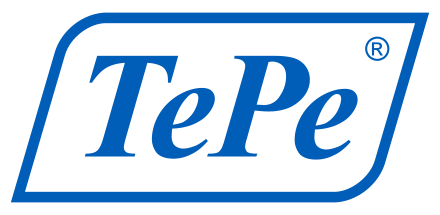